EURÓPA aV – XI. században
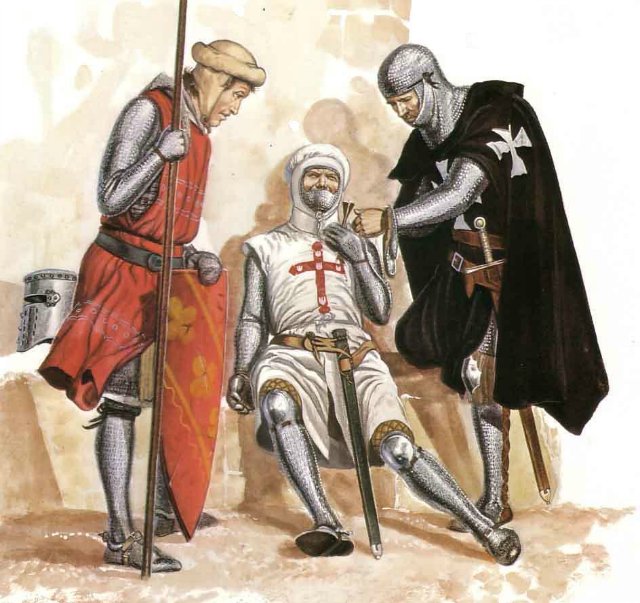 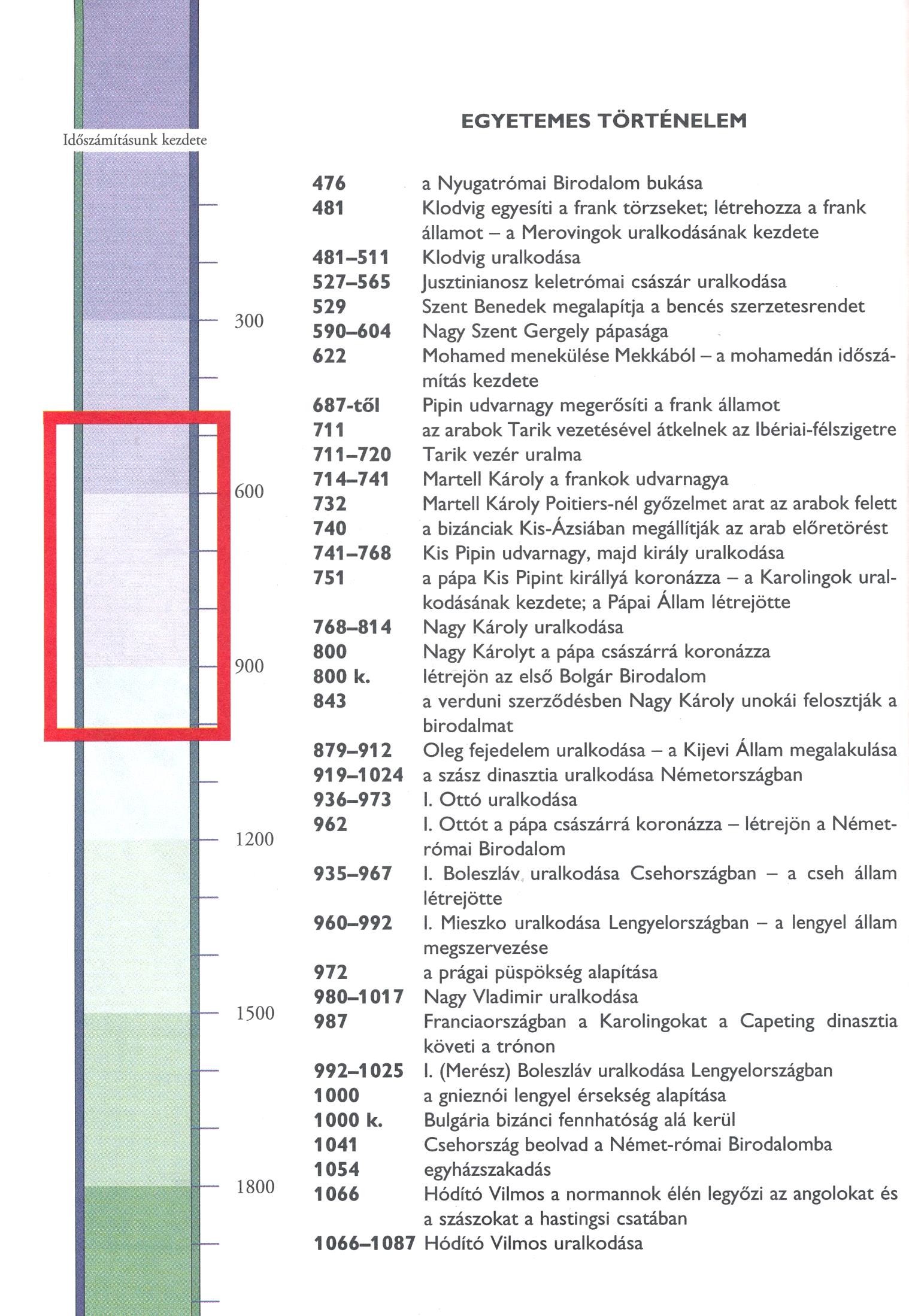 Középkor korszakolása
Az ókort követő történelmi korszak a középkor. Középkornak nevezzük azt a körülbelül ezer évet, amely a Nyugatrómai Birodalom bukásával, 476-ta| kezdődik, és Amerika felfedezéséveI, l492-vel ér véget.
A középkor három nagy időszakra bontható. Eszerint korai (1000- ig), virágzó ( l000- 1300-ig) és késői (1300-tól) középkorról beszélünk.
Ezeket az időhatárokat fontos gazdasági és társadalmi változásokhoz kapcsolják.
Mi maradt a Római Birodalomból?
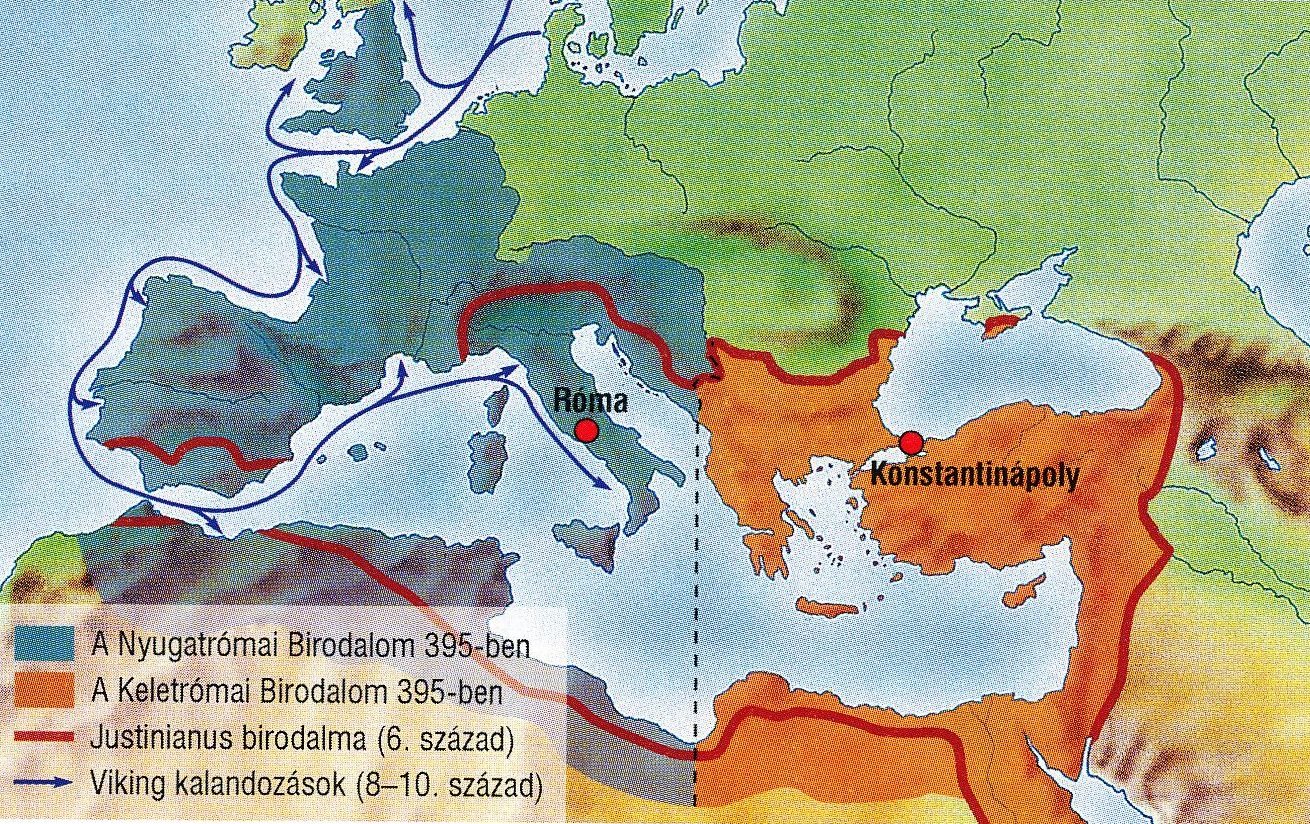 Európa a Római Birodalom kettészakadása után
Róma örököse a Bizánci birodalom
Utunk első állomása Konstantinápoly (görög nevén Bizánc), a keleti birodalomrész fővárosa.
A bizánciak sokkal kedvezőbb helyzetben vannak a nyugati területek népeinél. Náluk ugyanis birodalmunk igen sok hagyománya fennmaradt.
Működnek a hivatalok, érvényben van a régi adórendszer, amely megfelelő bevételt biztosít. Hadsereget tudnak fenntartani, ezért képesek megvédeni határaikat a betörő népektől.
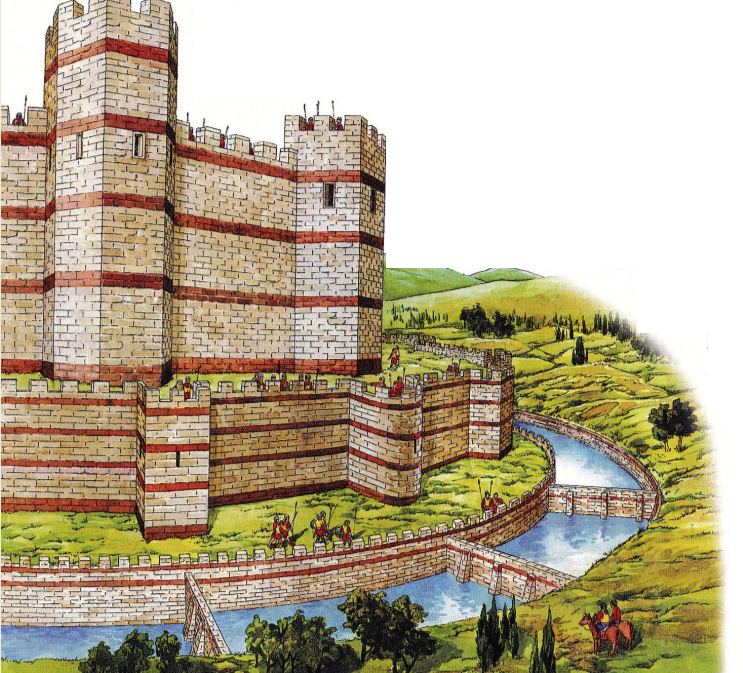 A Földközi-tenger keleti felének kereskedelmét is ők irányítják, de a távolabbi területekkel is szoros kapcsolatot tartanak.
A császárok egyben az egyház vezetői is, véleményük vallási kérdésekben is döntő.
S ha megkérdeznénk' volt-e itt olyan uralkodó, akire Róma is büszke lehetne, akkor Justinianus császár nevét említhetnénk.
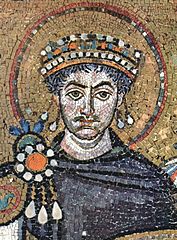 Justinianus hadvezérei által visszafoglalta Észak-Afrika és Itália egy részét a barbároktól. Erődrendszert és csodás templomokat építtetett
a fővárosban.Egy valamivel pedig örökre beírta nevét a történelembe:
összegyűjtötte császári elődeinek törvényeit, jogi ismereteit, így megmentette a római jogot az utókor számára.
Nagy Szent I. Justinianus(483 – 565) bizánci császár
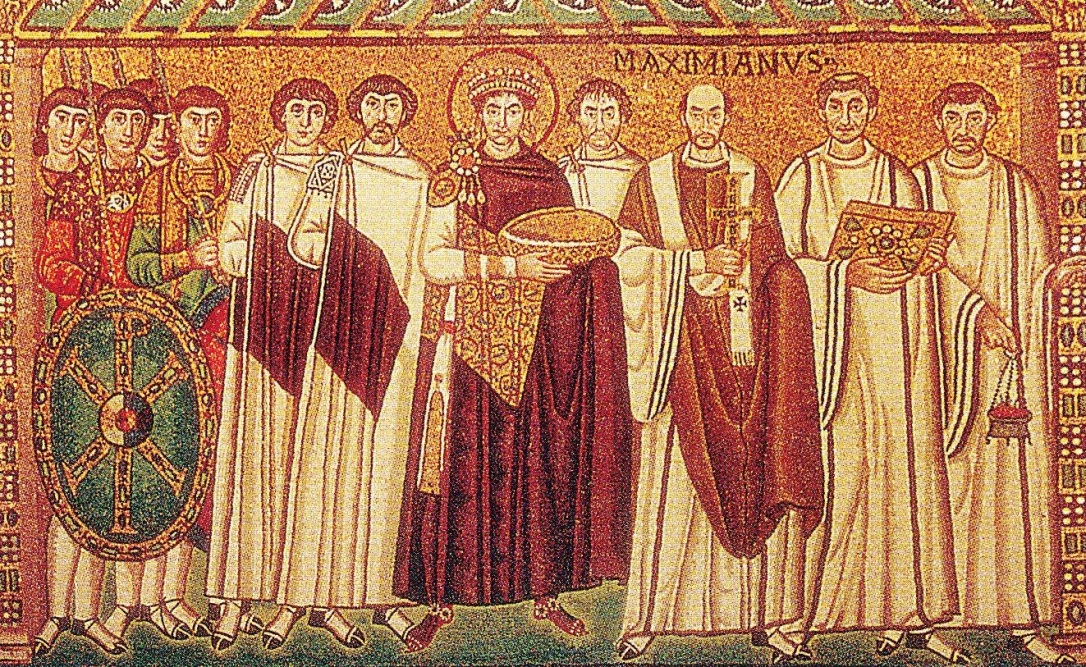 JUstinianus császár
a kíséretével egy mozaikon
Barbár királyságok nyugaton
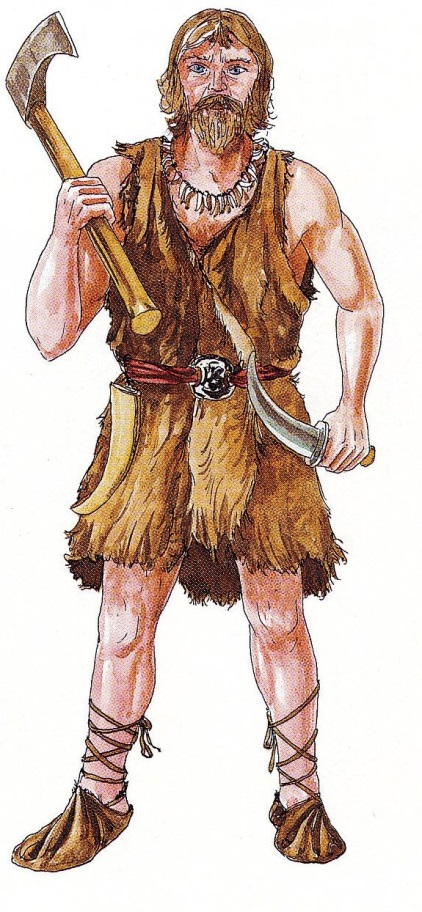 Elkeseredés tölti el szívünket, ha nyugatra indulunk. Nincs olyan város‚ amely Róma örökébe lépett volna. A határokon belülre sok különböző
nép költözött, akik törzsi, nemzetségi keretek között élnek.Nem a római, hanem a saját
törvényeik szerint élnek. Királyaikat katonai kíséret védi.Az egykor nyüzsgő városaink kiürültek, lakóik vidékre, a birtokosok védelme alá menekültek.
Barbár (germán) harcos
A hódítók kevesen vannak, kénytelenek fenntartani Római birodalom néhány vívmányát. Megtartották az adórendszert, hiszen bevételre nekik is szükségük van. Támaszkodnak a még működő hivatalokra, használják az utakat, vízvezetékeket. Az egyházi embereket sem
éri bántódás, mert ezek a népek is  részben keresztények
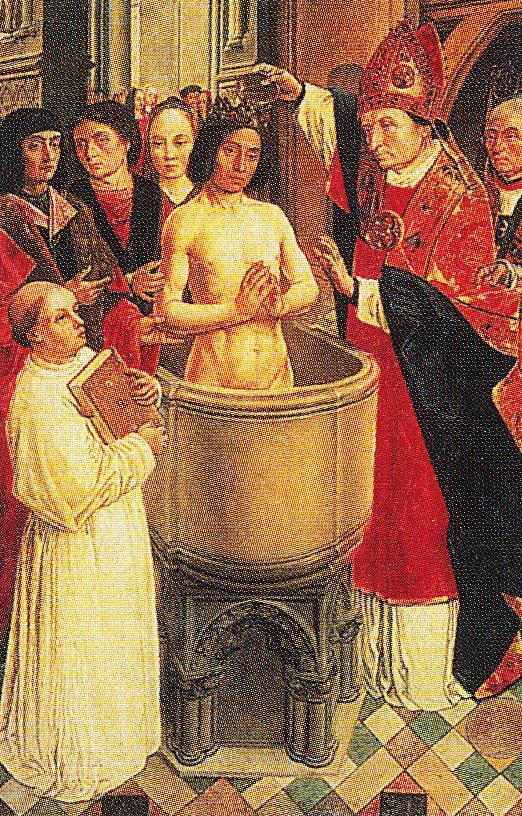 Egy germán uralkodómegkeresztelése
Vikingek
A vikingek Észak-Európából rajzottak ki a 8. század végén.
Harcosaik hajókon indultak útra, hogy zsákmányt szerezzenek, kereskedjenek, később pedig hogy letelepedjenek a meghódított területeken. 500 évvel megelőzve Kolumbuszt még Amerikába is eljutottak.
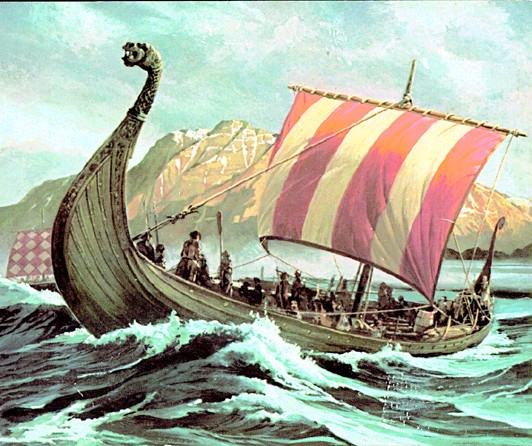 Viking hajó
A vikingek trámadásai a 10. század elején értek véget.  Addigra bejárták Nyugat-Európa csaknem teljes tengerparti részét, eljutottak egészen Dél-Itáliáig.
Az állattenyésztő, kereskedő vikingek kiváló fémművesek és remek hajóépítők is voltak.
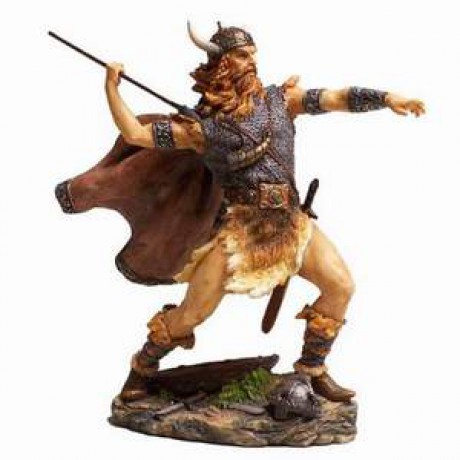 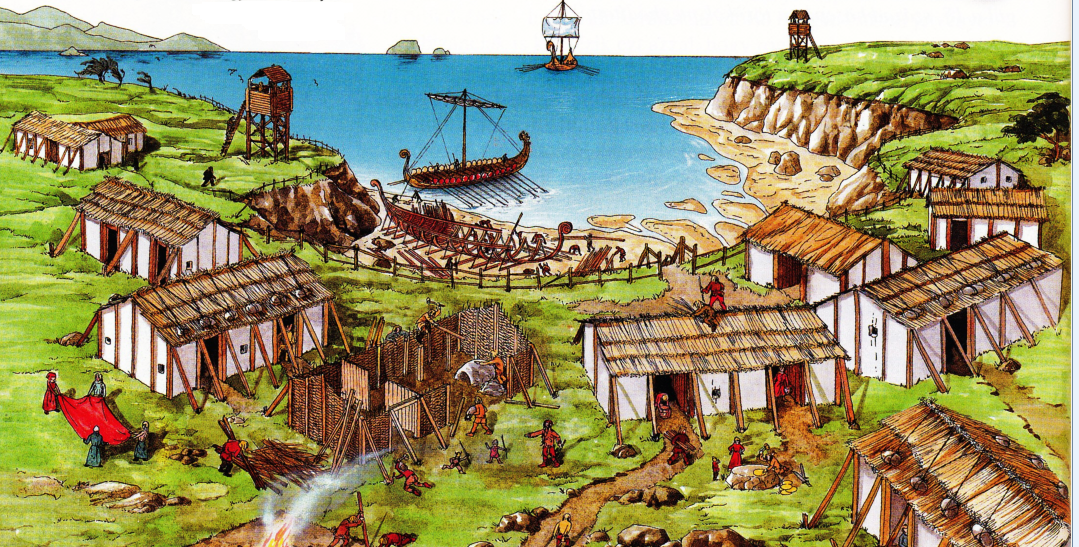 A félelmetes viking harcos
Hazájukban hosszú, akár 50 m-t is elérő, fából épült házakban éltek. Ezek egyik része az istálló volt.  Az udvarban fürdőház, húsfüstölő állt.
Európa és lakói
A középkori Európa népességéről nincsenek pontos adataink. Ekkor ugyanis még nem tartottak népszámlálásokat.
Honnan tudjuk mégis, hogy mekkora lehetett a lakosság? Az uralkodónak tudnia kellett, hogy hány család fizet adót, a birtokosnak pedig azt, hogy mennyi földje van, és azon hányan élnek. A városlakókat is számon tartották. Ezekből az adatokból következtetünk egy-egy királyság, illetve Európa népességére.
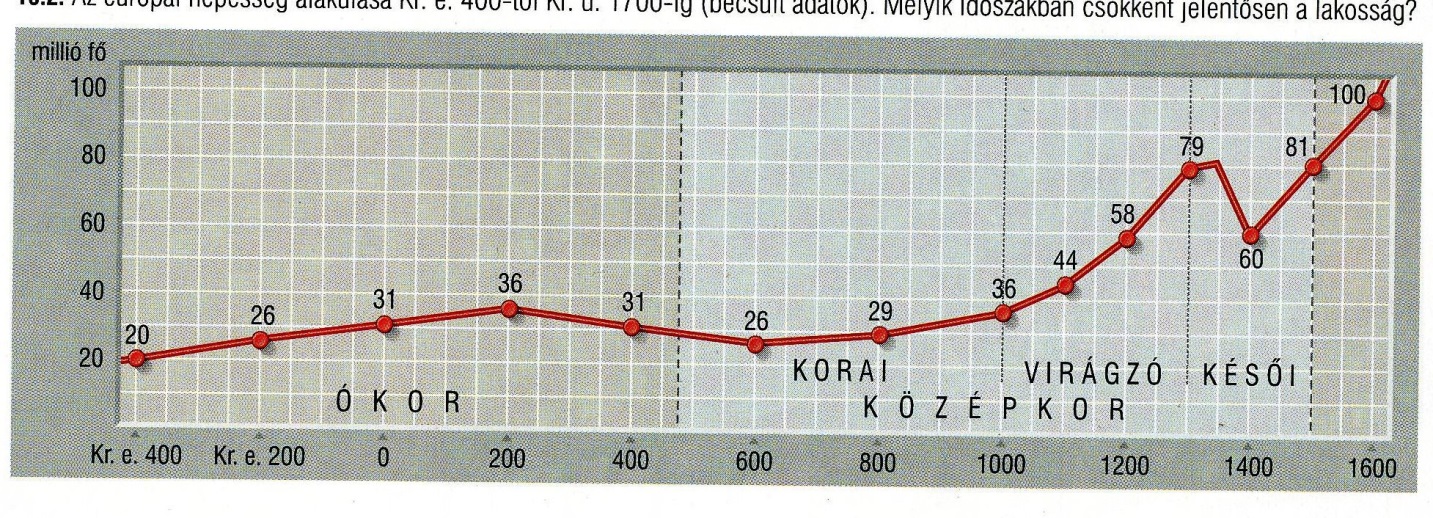 Az európai népesség alakulása i. e. 400 – 1700-ig
Annak, hogy a népesség száma változott, több oka is lehetett.Ha több élelmiszert termeltek meg, akkor nőhetett a lakosság száma. A mezőgazdasági termelés úgy fejlődhetett, hogy új eszközök jelentek meg, vagy bővült a megművelt földterület.Ha az egészségügyi viszonyok javultak, akkor is gyarapodhatott a népesség.
„A fekete halál”
A népesség fogyását leginkább három dolog okozhatta: a háborúk, a járványok és az éhínség . A középkorban mindhárom rendszeresen szedte áldozatait. Gyakran egyszerre is pusztítottak a háborúk és a nyomukban járó fertőző betegségek, főképpen a pestis.
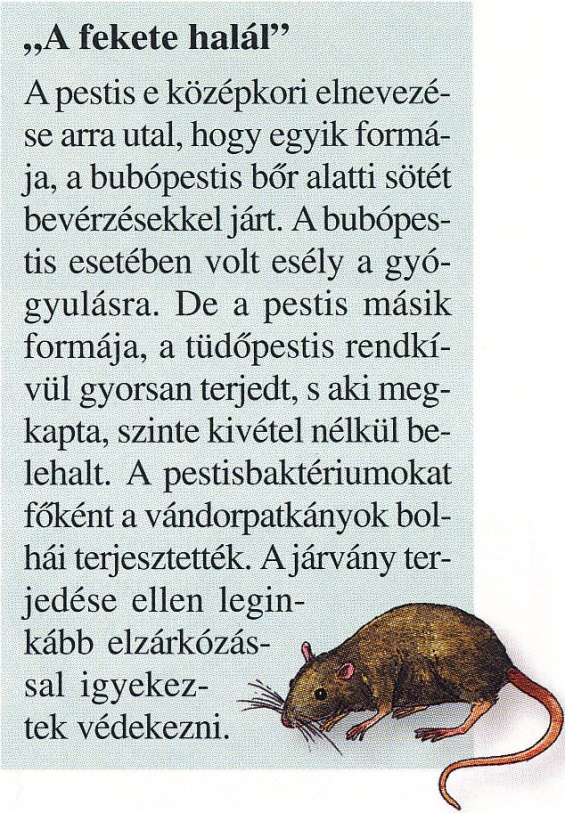 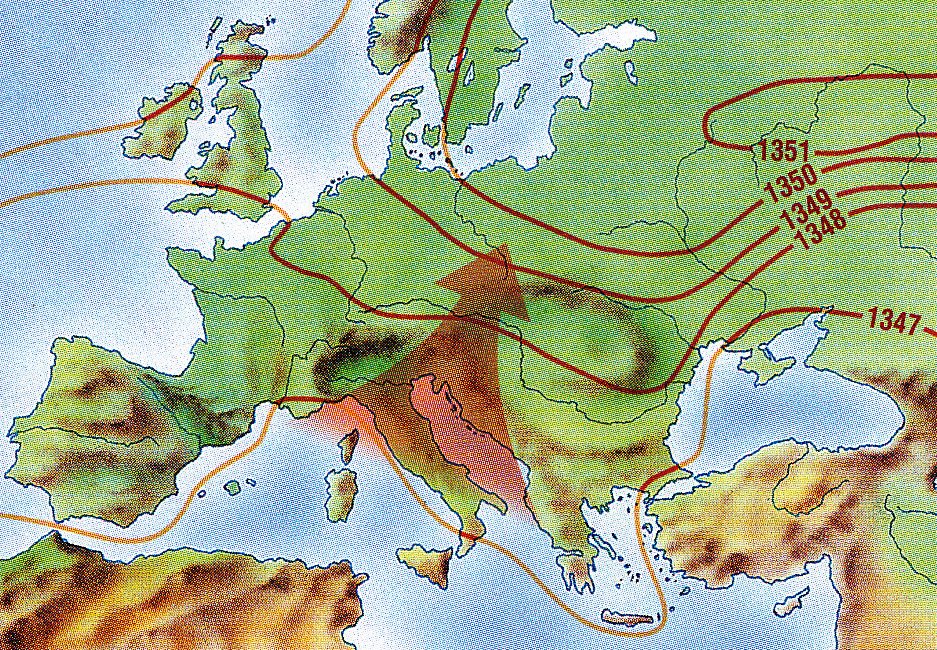 A pestis terjedése Európában a nagy pestis járvány során
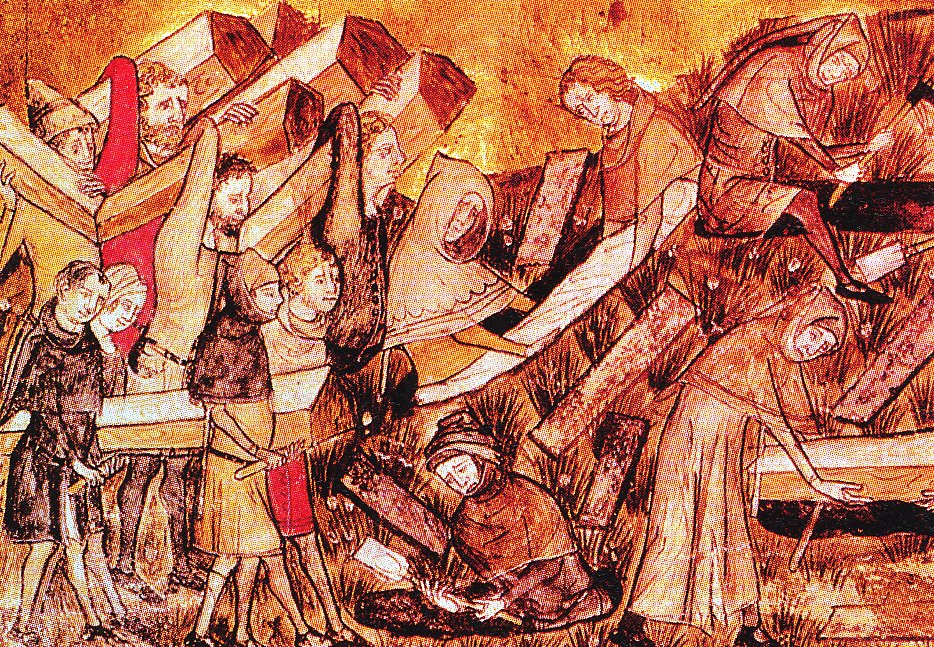 A kódex kézzel írott középkori könyv, a 4. században jelent meg.
A nagy pestis járványáldozatainak temetése  egy korabeli kódex képén